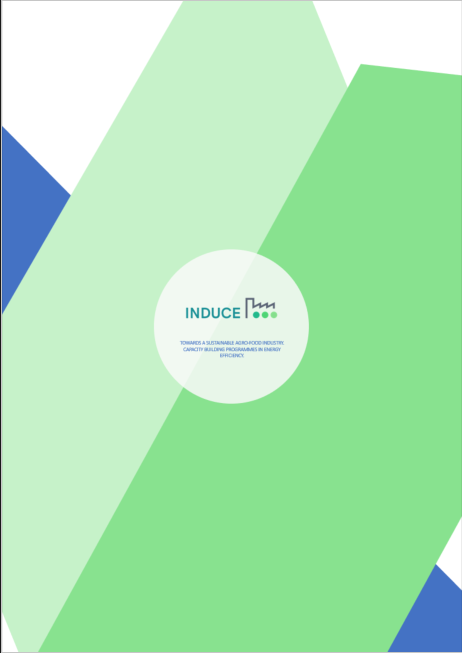 STRENGTHS
WEAKNESSES
THREATS
OPORTUNITIES